Warm Up 5/21 (#4)
Answer the following from your reading:
What were the twin capitals of the Indus people?
Contact with which other ancient city prompted the Indus to develop a writing system?
The Indus people were thought to be the first to cultivate which crop?
May 21, 2018
Learning Targets (I can…):
Describe the important aspects of an era of early Indian civilization

Homework:
5/23: China Study Guide credit makeup
5/29: Final India project due
5/29: All China late work due
6/1: All India readings (critically read)
Out for Stamp: 
Indus Valley reading

Take Out:

Agenda:
Research India project
May 31, 2018
Learning Targets (I can…):
Describe the important aspects of an era of early Indian civilization

Homework:
6/1: All India readings (critically read)
6/4: Open note quiz on Early India
6/13: Final Due Date for ALL late work
Out for Stamp: 

Take Out:
Yellow India Notes

Agenda:
Hand back GCP
Finish India notes
Global Conflict Paper Takeaways
Thesis statements looking good! However…
Make sure you know what your so what is and that it is addressed and proven throughout paper
Global Conflict Paper Takeaways
Be careful about your topic choice and KNOW YOUR RESEARCH QUESTION!
Many of you clearly did not have a good understanding of your topic. 
Don’t just pick something because it sounds cool. If you can’t thoroughly explain what caused it, what happened, and why it’s a problem then DON’T WRITE ABOUT IT!
Global Conflict Paper Takeaways
Be careful about your topic choice and KNOW YOUR RESEARCH QUESTION!
Understand your research question. Know what kind of evidence you need to look for.
Global Conflict Paper Takeaways
Evidence was hit and miss
Don’t just have random evidence about your topic
Evidence should be proving your so what. If your so what is that your conflict created instability, you should have evidence of the instability. Don’t just give evidence of what happened in the conflict and then say “This further destabilized the country…” 
NOT sufficient
Global Conflict Paper Takeaways
Analysis was hit and miss
Don’t just say it, show it. Again, have evidence to prove it.
Please avoid the following:
“This quote is saying…”
“This shows that…”
These are not analysis. These are you proving that you don’t know how to analyze.
Global Conflict Paper Takeaways
Body Thesis Statements
Not just a statement. They need to have an argument.
Global Conflict Paper Takeaways
LANGUAGE!!
Remember to keep your language academic
And for the love of all that is holy! RUN YOUR PAPER THROUGH A GRAMMAR CHECKER!!!!
Grammarly or MS Word’s own built in grammar check are excellent tools.
If you still don’t understand how to do MLA citations, GET HELP. Have someone who knows check all your citations against your sources. Ms. Bacon in the library or your teacher can both help with this.
Warm Up 6/1 (#5)
What was the name of the Spanish conquistador that conquered the Aztecs?
June 1, 2018
Learning Targets (I can…):
Describe the important aspects of early Indian civilizations

Homework:
6/1: All India readings (critically read)
6/4: Open note quiz on Early India
6/13: Final Due Date for ALL late work
Out for Stamp: 
India Readings

Take Out:
India Notes

Agenda:
Early India Debrief
Indus Valley People
Harappa
Mohenjo-Daro
Built around one of India’s TWO most important rivers
Indus River
Ganges River
Agriculture and trade with Mesopotamia
Aryans
Vedic age
Vedas = collection of hymns, rituals, and other religious instruction
Written in Sanskrit, ancient Indian language still used
Ruled by rajahs with a council of advisors
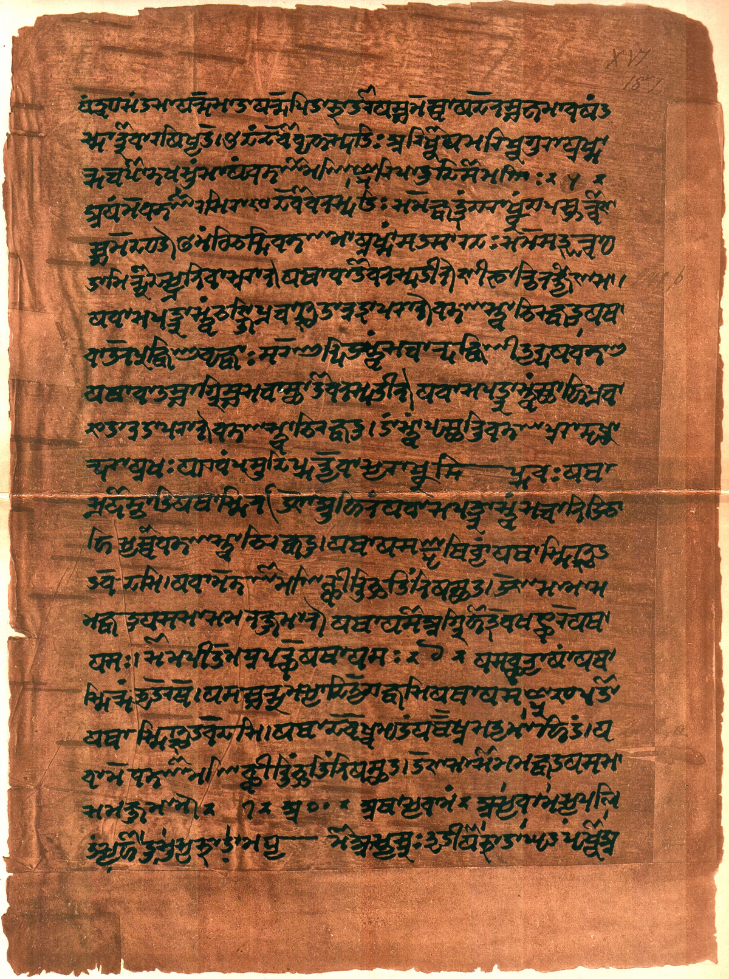 Aryan Caste System
Brahmin
Priests
Dalits
Were not considered part of the Caste system
Did work others would not do
Ex. making leather from animal skins
Kshatriya
Warriors/Kings
Vaishya
Merchants/Landowners
Sudra
Commoners/Peasants/Servants
Dalits
Mauryan Empire
Chandragupta Maurya
First king
Rules through strict bureaucracy
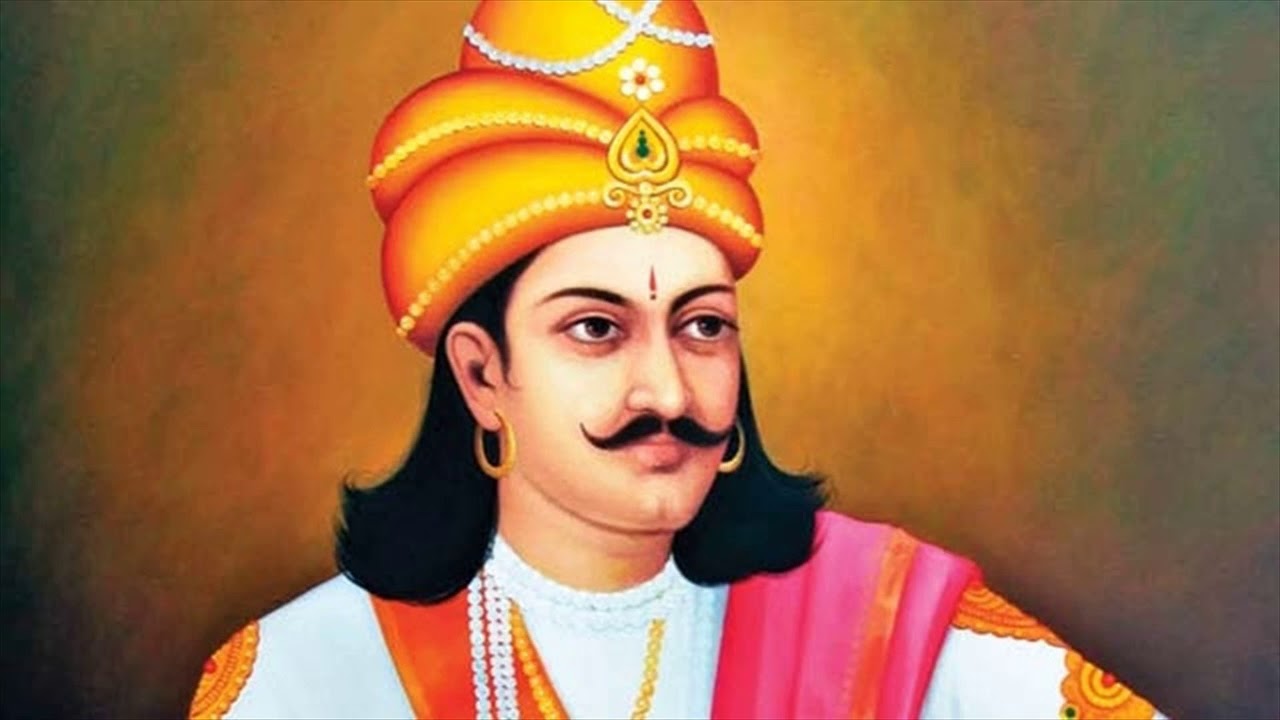 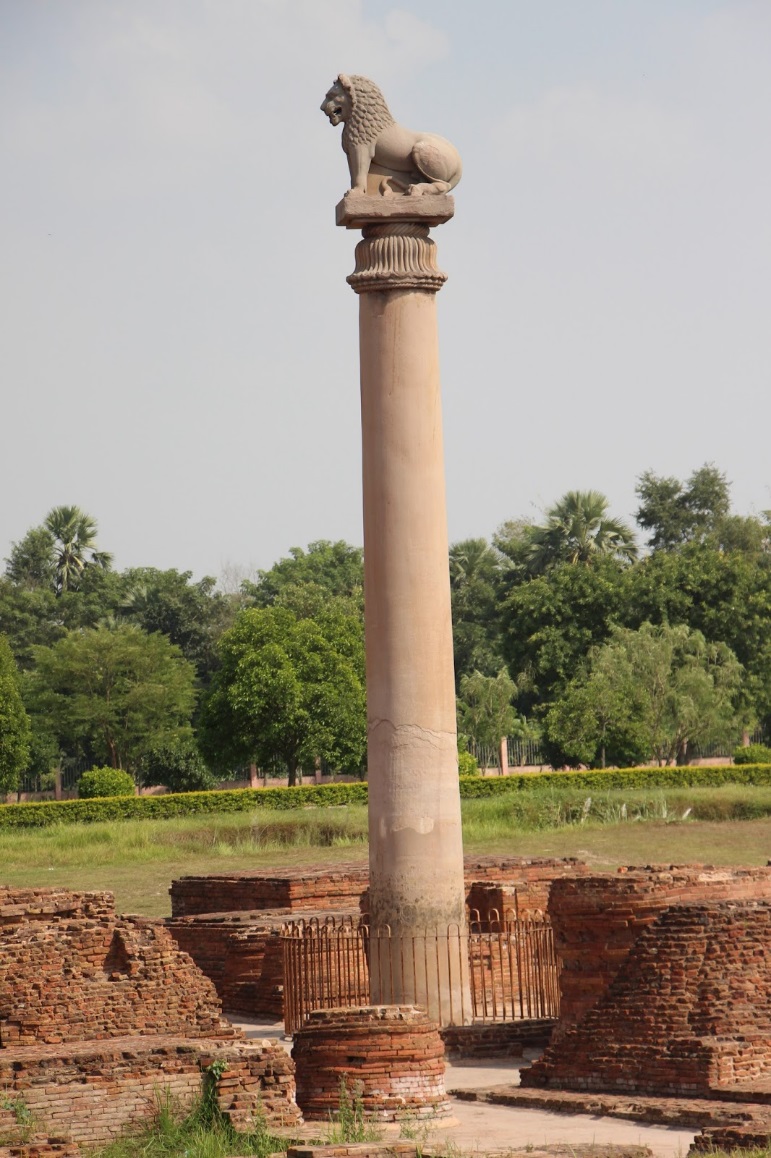 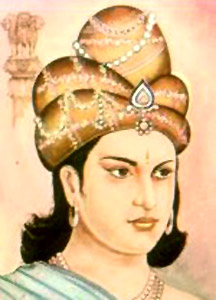 Mauryan Empire
Asoka (pronounced Ashoka)
Grandson of Chandragupta Maurya
Promoted Buddhism
Wrote edicts of his faith on stone pillars

Greatest age of the empire
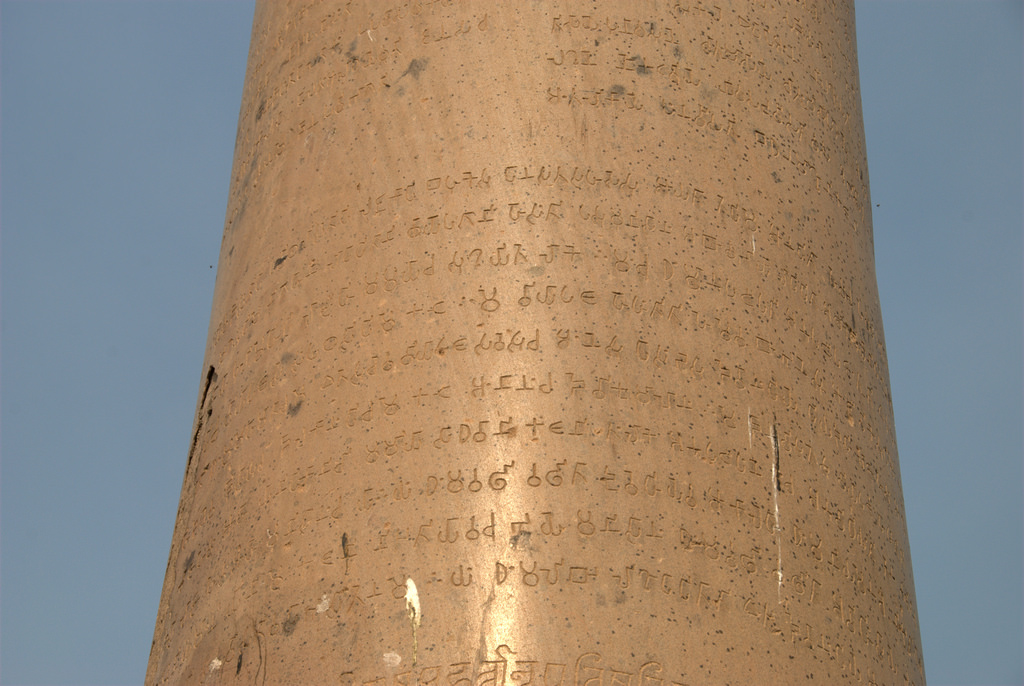 Gupta Empire
Chandra Gupta (first emperor)
Married daughter of influential family and proclaimed himself “Great King of Kings”
40 years of conquest to expand empire
Never conquered southern peoples
Tamil remained mostly untouched
Ruled in matriarchal society
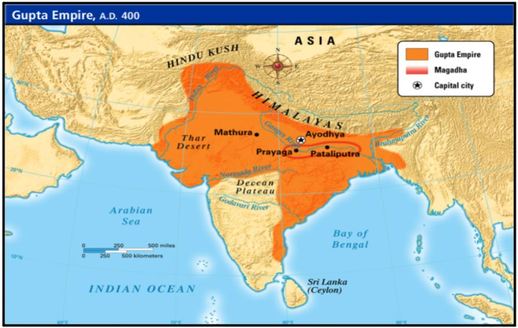 Gupta Empire
Chandra Gupta II
Defeats Shakas enabling trade with the Mediterranean in the west
Great age of arts, religion, science
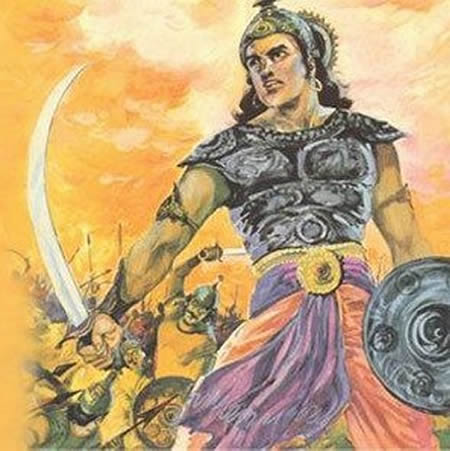 Mughal Empire
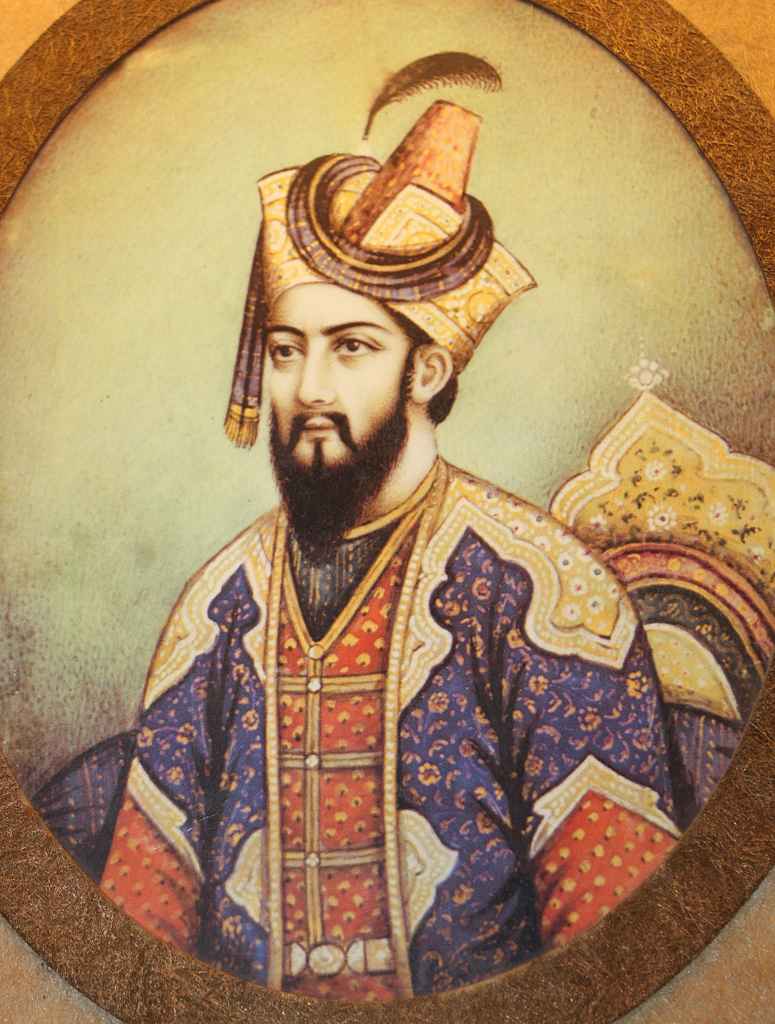 Begun by Babur
Built army in Uzbekistan and migrated down into India
Mughal Empire
Golden Age begins with Akbar
Unified most of Indian subcontinent into largest empire yet.
Muslim, but defended religious freedom and promoted cultural blending
Smart tax practices
Graduated tax based on income; fair and more people paid as a result
Arts, architecture, and writing flourish
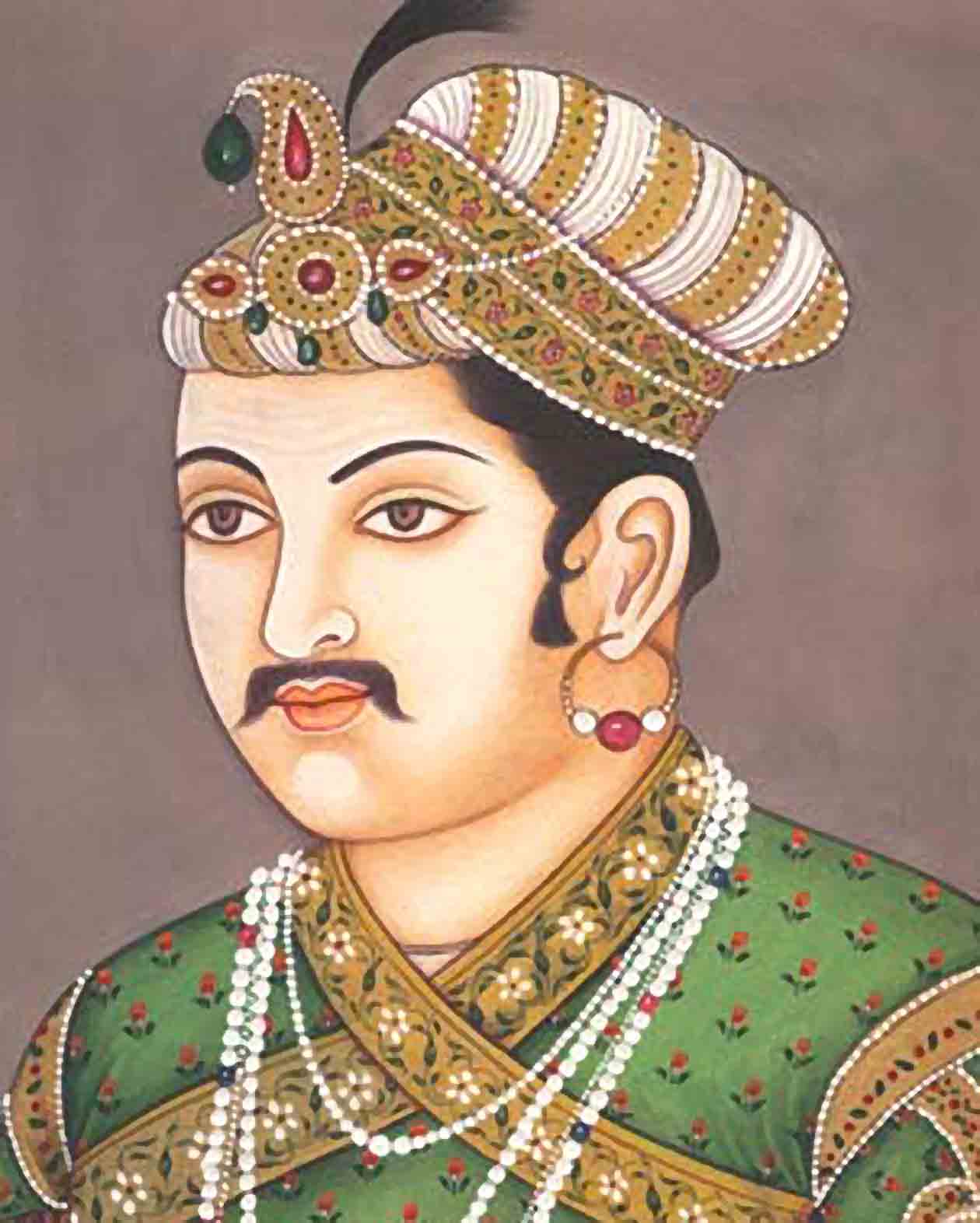 Mughal Empire
Akbar’s successors tightened control, but kept religious tolerance despite promotion of Islam
Shah Jahan
Building of Taj Mahal, extravagant lifestyle, and war cause increased taxes
People suffer during famine without support from government
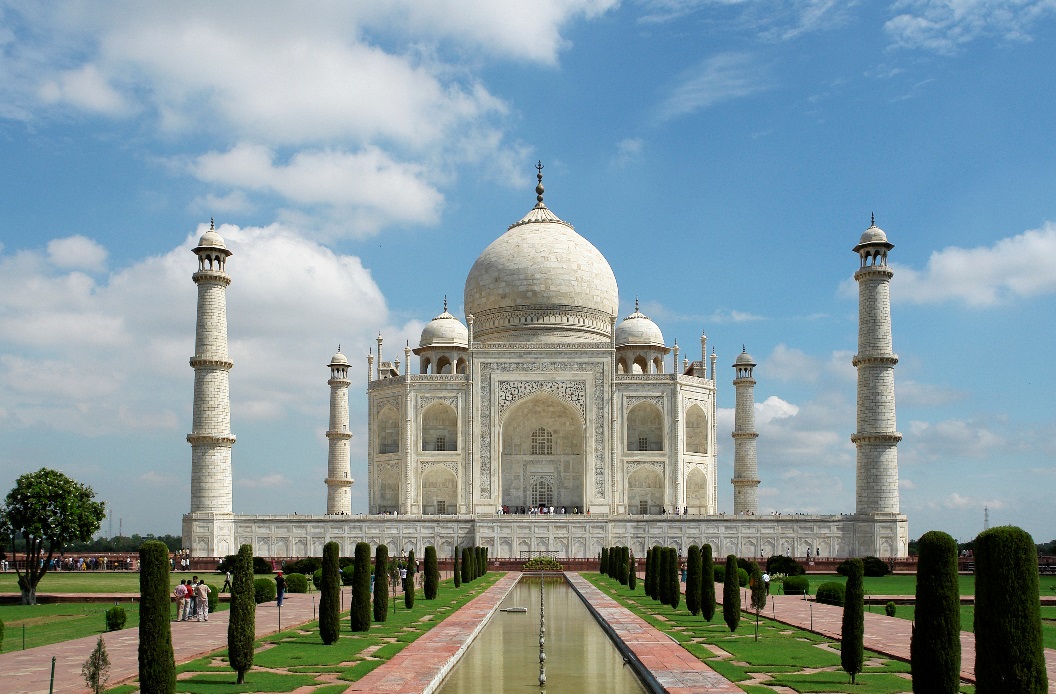 Mughal Empire
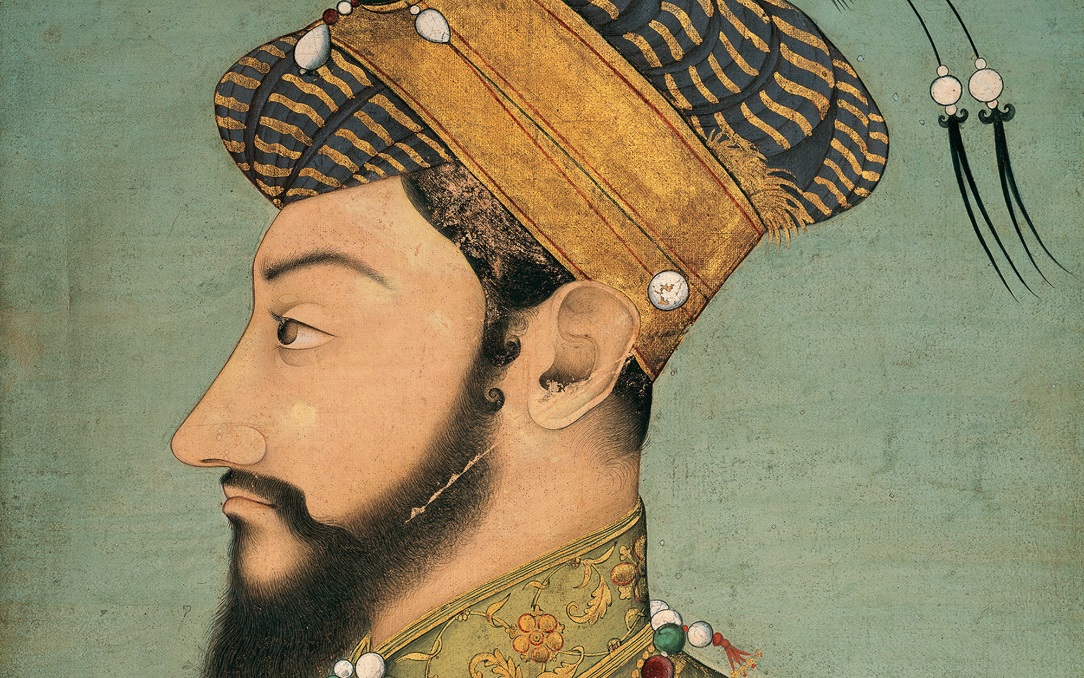 Aurangzeb (Shah Jahan’s son) 
Kills brother and imprisons father to take throne
Expands empire to largest size
Removes religious tolerance and brings back tax on non-Muslims
Empire weakens and eventually succumbs to British rule
British Raj
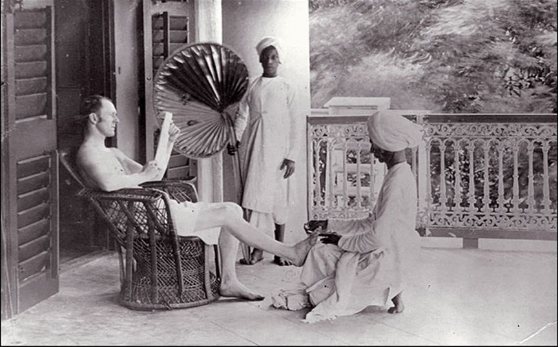 British East India Company
Takes control of India after break-up of Mughal Empire

Ruled with personal army made up of sepoys, or Indian soldiers

Forced India to produce raw materials but only buy British goods in order to keep economic control
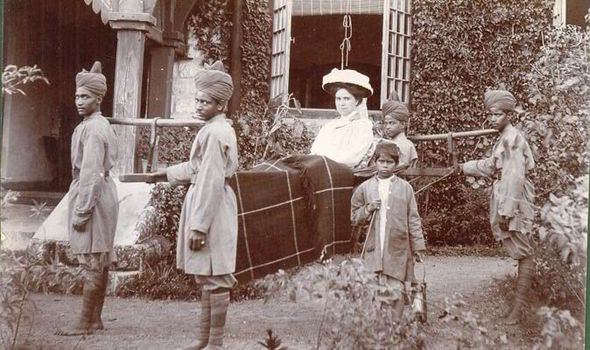 British Raj
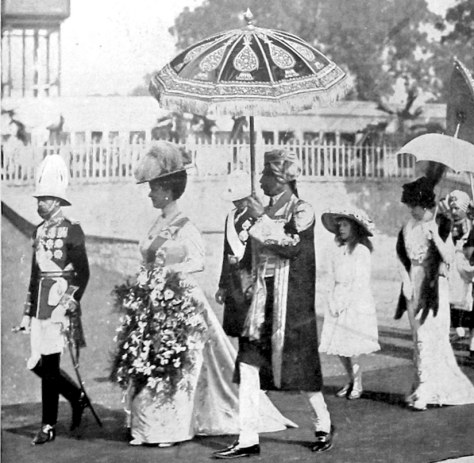 Caste system essentially remains the same with British officers and families above even the highest castes, served by members of Indian society.
This racist system inspired increased Nationalism and anger amongst the Indian people.
British Raj
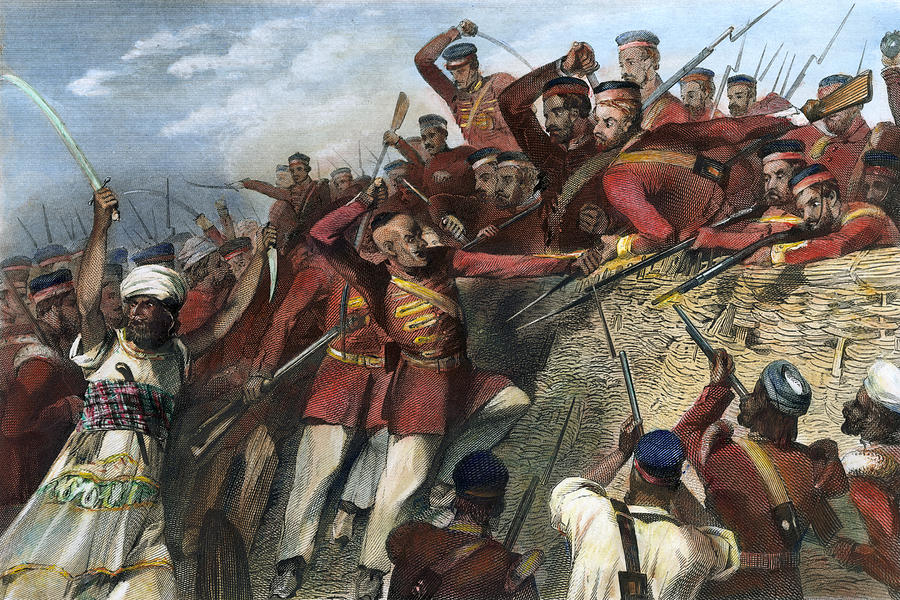 Sepoy Mutiny
Gun cartridges greased with cow/pig fat causing outrage among Hindu/Muslim soldiers
Year long rebellion in which both British and sepoys try to destroy one another
British Raj
Sepoy Mutiny
Sikhs and others side with British, Hindus/Muslims divided leading to downfall
British establish official control of all India, a period known as the British Raj
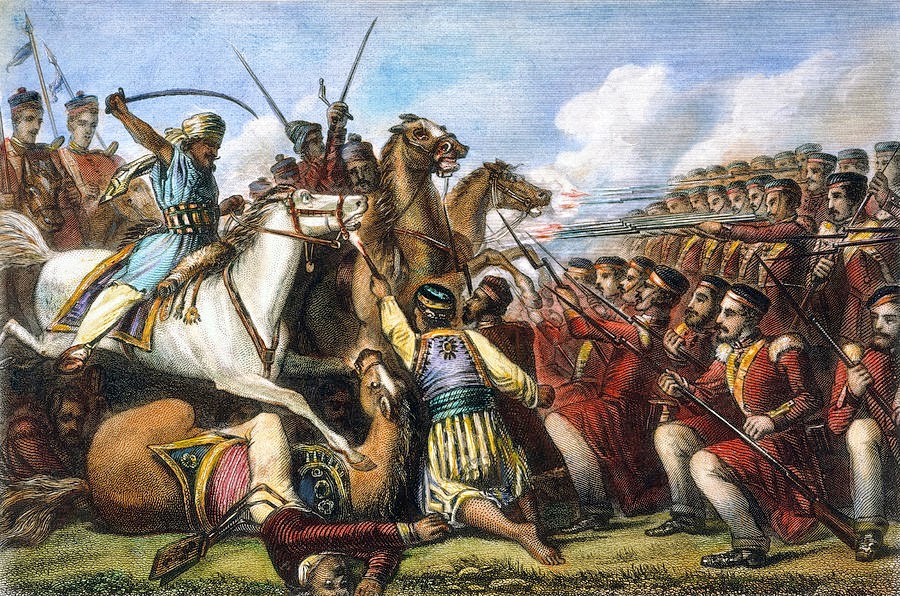 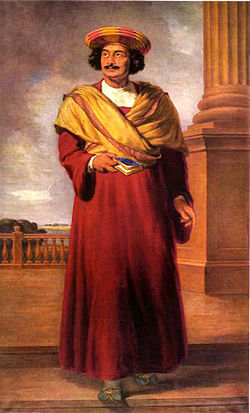 British Raj
Ram Mohan Roy
Spread new, non-traditional ideas
Often called the Father of Modern India
His ideas would inspire many to push for self-government
“India’s First Empires”  Part 1Review
1. What empire was begun by Chandragupta Maurya?
Mauryan Empire
2. What tactics did the empire use to keep people in line?
High taxes	spying	assassinations	bureaucracy 
3. Describe the palace and capital city.
Gold pillars	fountains	thrones	parks	markets
“India’s First Empires”  Part 1Review
6. List a group of people who were not forced to join the empire’s army.
farmers
7. What great leader gained control of the empire in 301 B. C. E.?
Asoka
8. What religion did he adopt?
Buddhism
9. How did he spread word about the religion? 
Carved messages on pillars
10. How did he demonstrate “concern for his subjects’ well being” (the opposite of his grandfather)?
Officials looked out for people 	wells for clean water
	rest houses for travelers	religious tolerance
“India’s First Empires”  Part 2 Review
1. List groups of people who moved to northern India after the Mauryan empire collapsed. 
Greeks		Persians		Central Asians
2. What South Indian kingdoms remained free of Mauryan and Gupta control but often fought one another?
Tamil
3. How did Tamil and Gupta families differ in their cultural patterns?
Tamils were matriarchal & Guptas were patriarchal
“India’s First Empires”  Part 2 Review
4. The Gupta empire, which took control in 320 C. E., promoted this religion.
Hinduism
5. Before the empire collapsed, about 535, it experienced great achievement in _____.
Arts		Religious Thought		Science
“The Mughal Empire in India” Part 1 Review
1. The Mughals claimed this Mongol conqueror as their ancestor.
Genghis Khan
2. Akbar, the “Greatest One,” who ruled from 1556 to 1605, said that _______ was the root of his strength.
Military strength		
3. Akbar unified a land of 100 million people, and he governed this way:
Religious tolerance         bureaucracy of officials	turned enemies to allies
4. This was the type of tax levied on farmers.
Graduated income tax
“The Mughal Empire in India” Part 1 Review
5. This language, the most common in India, was a result of cultural blending during Akbar’s time.
Hindi
8. Name other cultural areas influenced by Akbar’s rule.
Arts and literature		architecture
“The Mughal Empire in India” Part 2 Review
This Persian princess held the power after 1605.
Nur Jahan
2. This religious group, which espoused nonviolence, protected Khusrau after he became an enemy of the empire and Nur Jahan.
Sikhs
3. This building was built for Shah Jahan’s wife, to be “as beautiful as she was beautiful.” 
Taj Mahal
4. Three reasons the empire decline during Shah Jahan’s time were …
Building of monuments	rulers’ extravagant living	war
“The Mughal Empire in India” Part 2 Review
5. Aurangzeb had this success during his reign.
Expanded the empire to its largest
6. Give examples of ineffective leadership from Aurangzeb.
Rigidly enforced Islamic laws on diverse population
Brought back unequal taxes
Banned new Hindu construction and destroyed monuments 
7. More than _________ people died in famines at the end of Aurangzeb’s rule.
2 million
“British Imperialism in India” Part 1 Review
1. After 1757, this company became the leading power in India.
East India Company
2. Indian soldiers led by British officers were __________.
Sepoys
3. The British called India the brightest _________________ because of its value.
Jewel in the Crown
4. India was to produce ___________ for Britain and buy __________ from Britain.
Raw materials 		manufactured goods
“British Imperialism in India” Part 2 Review
According to the caste system, Indians could do a variety of different jobs.
False
2. The constant racism and proselytizing caused the Indians to develop ________.
Nationalism
3. The British government had to help the East India Company put down the _______ rebellion.
Sepoy
4. Two reasons the Indians did not unite against the British were …
Weak leadership		splits between Muslims and Hindus
“British Imperialism in India” Part 2 Review
5. This religious group that had been hostile to the Mughals remained loyal to the British.
Sikhs
6. The part of India under direct control of the British government was the ____, 
Raj	
7. Ram Mohum Roy led India away from traditional practices and ideas and was called ___.
The father of modern India
8. By the early 1900s, Indian nationalist groups were calling for _________.
Self government